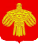 Республика
Коми
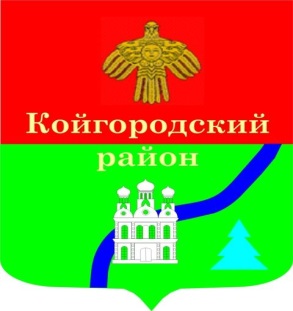 Инвестиционный паспорт
МО МР «Койгородский»
Министерство инвестиций, промышленности и транспорта Республики Коми
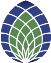 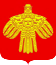 АО «Корпорация по развитию Республики Коми»
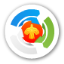 Инвестиционный портал
Республики Коми
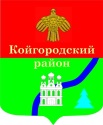 Администрация МО МР «Койгородский»
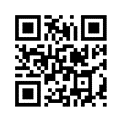 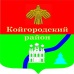 Инвестиционный паспорт МО МР «Койгородский»
Обращение к инвестору
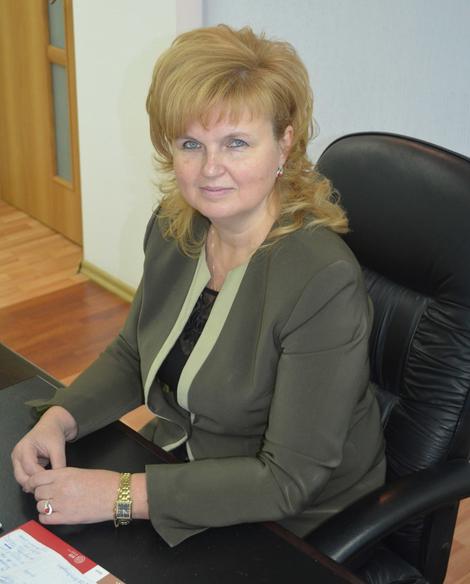 Койгородский район приглашает к сотрудничеству!
Уважаемые инвесторы!
	От лица всего муниципального образования муниципального района «Койгородский» приветствую Вас и предлагаю Вашему вниманию «Инвестиционный паспорт МО МР «Койгородский», в котором отражен инвестиционный потенциал района для развития предпринимательства.
	Наша цель-укрепление экономики района.
	Койгородский район расположен в южной части Республики Коми. Граничит с Прилузским, Сысольским, Сыктывдинским, Корткеросским районами Республики Коми, а также Пермским и Кировской областями.
	Наша территория с достаточным экологическим и ресурсным потенциалом, обладающая возможностями для экономического и социального развития.
	Приоритетными направлениями развития экономики района являются лесная отрасль, сельское хозяйство, перерабатывающая промышленность, развитие сферы услуг.
	Надеюсь, что Ваш искренний интерес к нашему муниципальному району положит начало плодотворному и взаимовыгодному сотрудничеству.
С уважением, 
Глава МР «Койгородский» -  руководитель администрации муниципального района «Койгородский» 
Лариса Юрьевна Ушакова
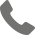 8(82132)9-14-00
akoyg@mail.ru
http://www.kojgorodok.ru/
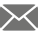 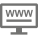 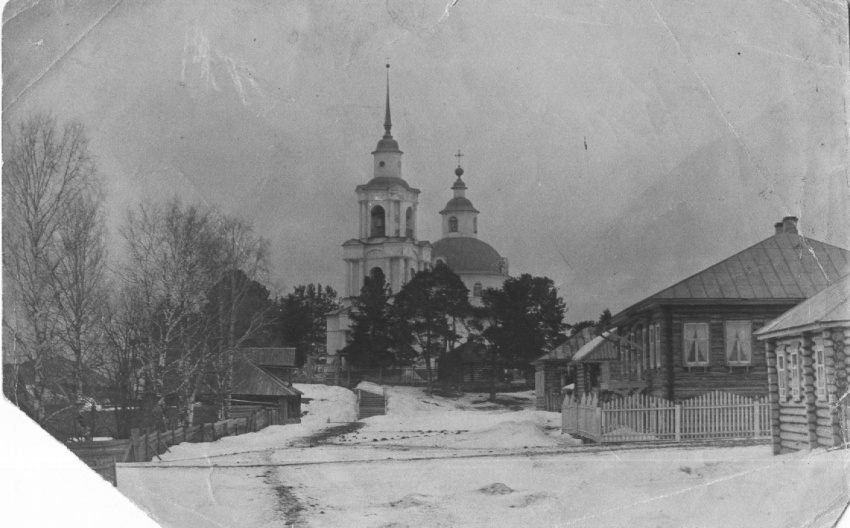 Историческая справка
Давным –давно на территории Койгородского района находилось настоящее море. Об этом свидетельствуют находки окаменелых водорослей и морских ракушек, найденные в Сысольском районе. Оно было не ровное, а в виде больших возвышенностей. Таким образом, холмы, на которых расположен наш район, возникли много миллионов лет назад и в наше время им дано название т- Северные увалы. 
	Первое упоминание о людях, живущих на территории нашего района, относится к 12-13 веку. В те времена земли сегодняшней Койгородщины подчинялись Перми Великой.
1929 г. – организован первый в Койгородке колхоз «Урожай»
1936 г. – организован Койгородский леспромхоз
1941 г. – открыта средняя школа
1947 г. – 6 октября организован Ужгинский леспромхоз
1949 г. – 7 июня образован Койгородский район
1950 г. – 1 января выпущен первый номер районной газеты «Койгородский лесоруб»
1959 г. – на базе 7 колхозов организован совхоз «Койгородский»
1990 г. – введен в строй асфальтобетонный завод в с. Койгородок
2002 г. – закончено строительство школы в с. Койгородок на 864 ученических места
2008 г. – создано садковое хозяйство по разведению форели в п. Нючпас
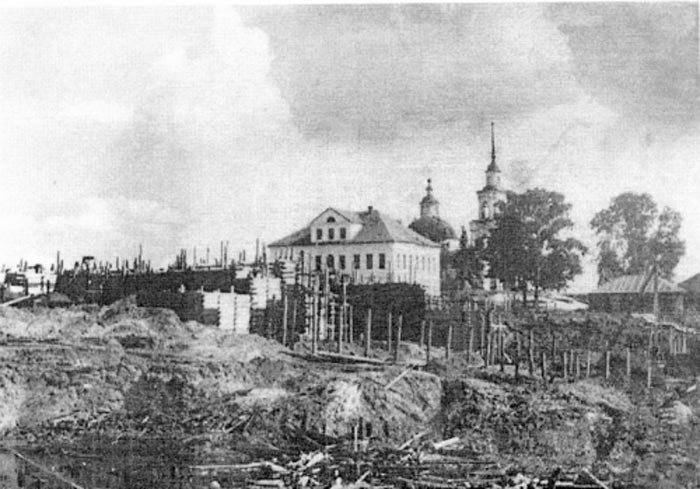 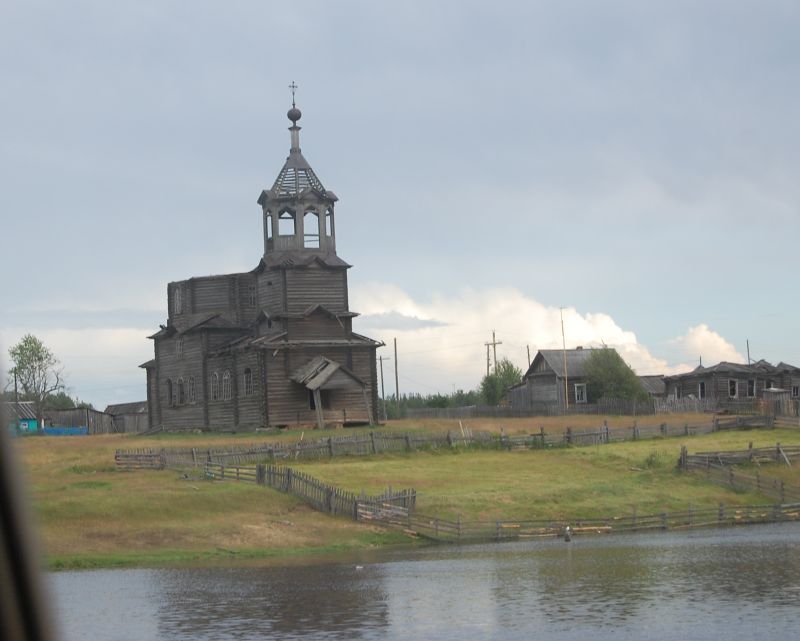 Общая характеристика района
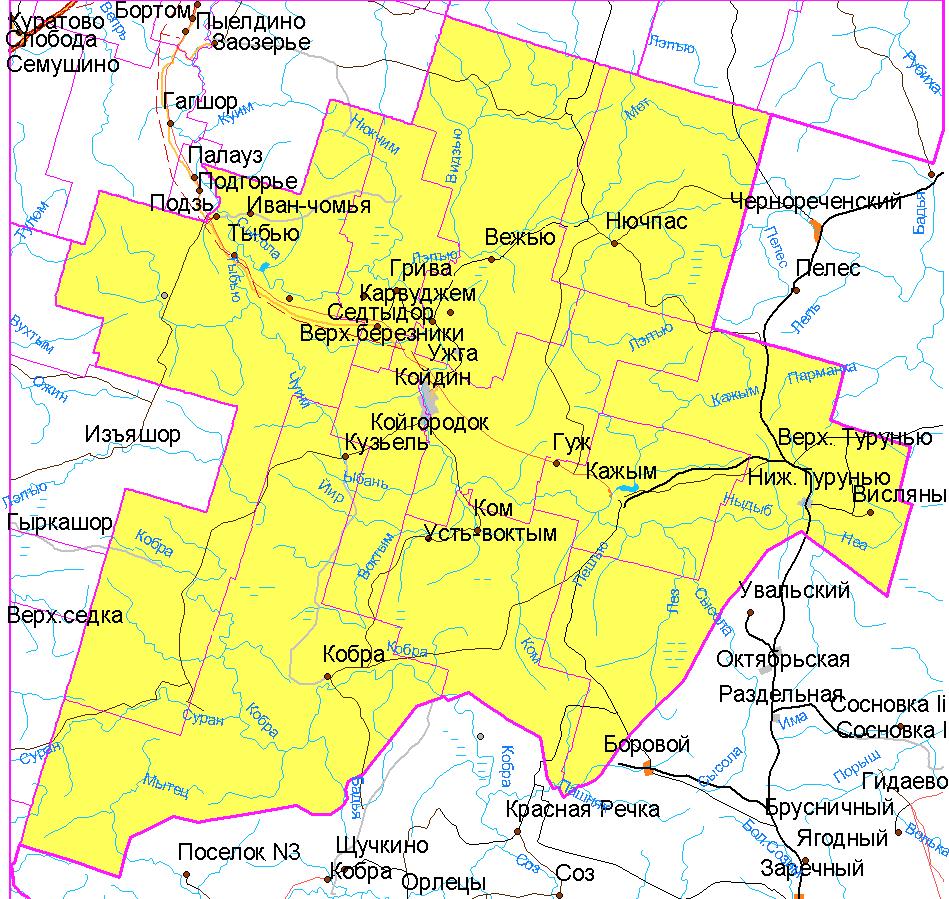 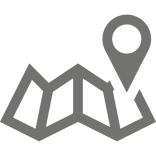 ПЛОЩАДЬ ТЕРРИТОРИИ
10,4 тыс. км²
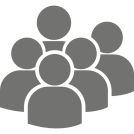 ЧИСЛЕННОСТЬ НАСЕЛЕНИЯ на 01.01.2024
7470
СЕЛЬСКИЕ ЖИТЕЛИ
ГОРОДСКИЕ ЖИТЕЛИ
0
7470
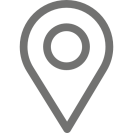 РАЙОННЫЙ ЦЕНТР
с. Койгородок
СЕЛЬСКИЕ ПОСЕЛЕНИЯ
НАСЕЛЕННЫХ ПУНКТОВ
7
21
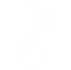 Климат умеренно-континентальный
Средняя температура воздуха в январе - -15 С
Средняя температура в июле - +15 С
Главная стратегическая цель развития района
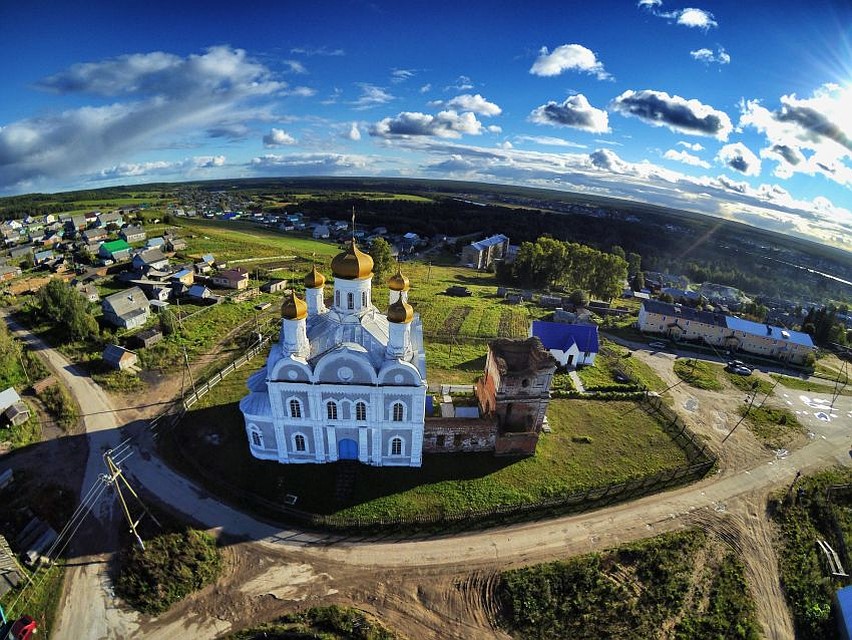 Главной целью социально-экономического развития муниципального образования муниципального района «Койгородский» является
становление муниципального района как территории, привлекательной и комфортной для жизни населения
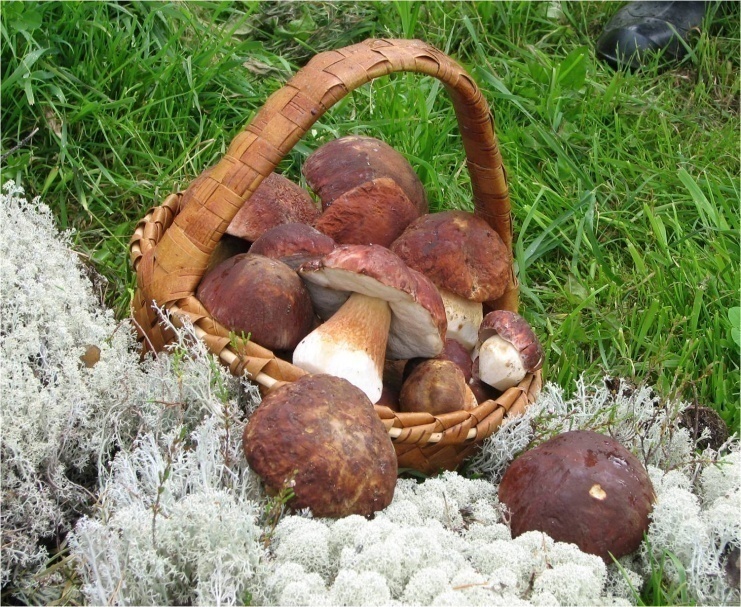 Конкурентные преимущества
Богатая лесосырьевая база;
  Наличие минерально-сырьевых ресурсов;
  Наличие площадок, пригодных для промышленного развития, можно организовать глубокую переработку древесины;
  Имеющиеся свободные земли сельскохозяйственного назначения;
  Наличие дикоросов (грибов, ягод);
  Развитие традиционных народных промыслов и сохранение национальных традиций.
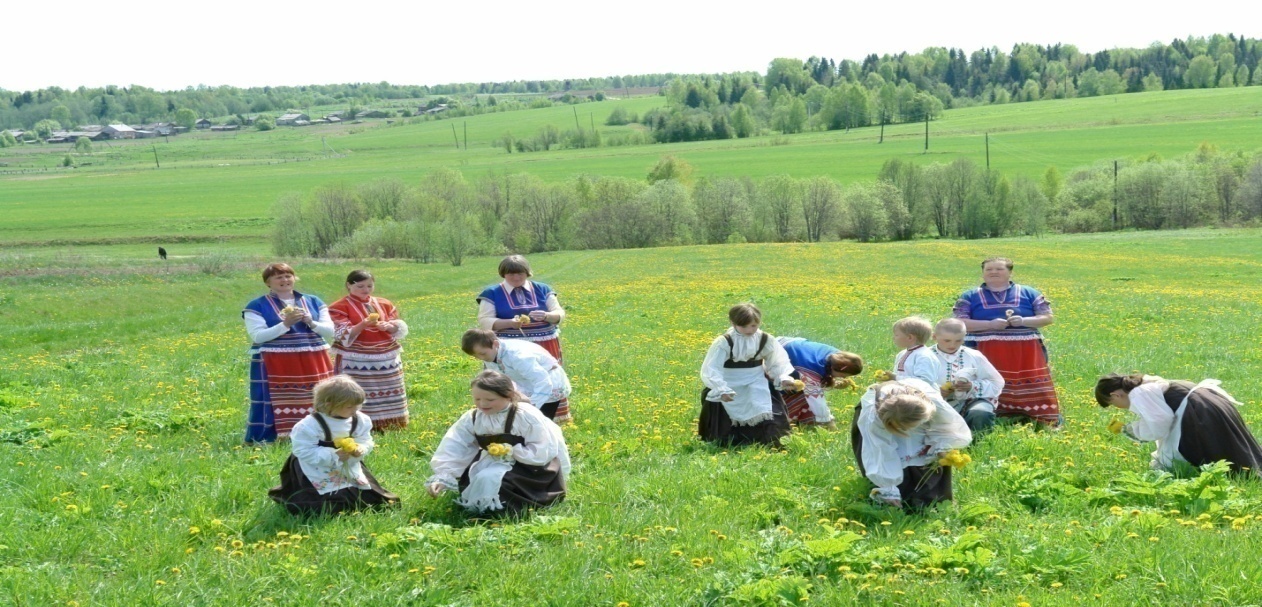 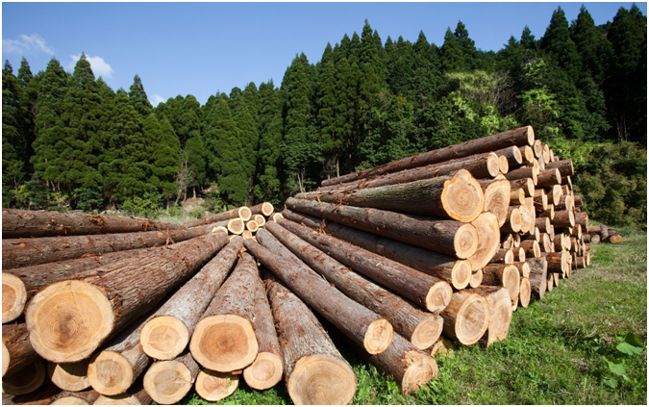 Природные и сырьевые ресурсы
ПЛОЩАДЬ ЗЕМЕЛЬ ЛЕСНОГО ФОНДА
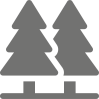 1018,4 тыс. га
ОБЩАЯ ПЛОЩАДЬ ЛЕСОВ
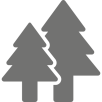 989,9 тыс. га
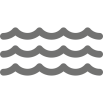 ОБЩАЯ ДЛИНА РЕЧНОЙ СЕТИ
43,8 тыс. км
НАИБОЛЕЕ КРУПНАЯ: р. Сысола
МИНЕРАЛЬНО-СЫРЬЕВЫЕ РЕСУРСЫ
Койгородский район характеризуется относительно низкой степенью изученности территории. Минерально-сырьевой потенциал представлен оцененными запасами горючих сланцев, фосфоритов, торфа, кирпичных и керамзитовых глин, кварцевых и строительных песков, подземных вод.
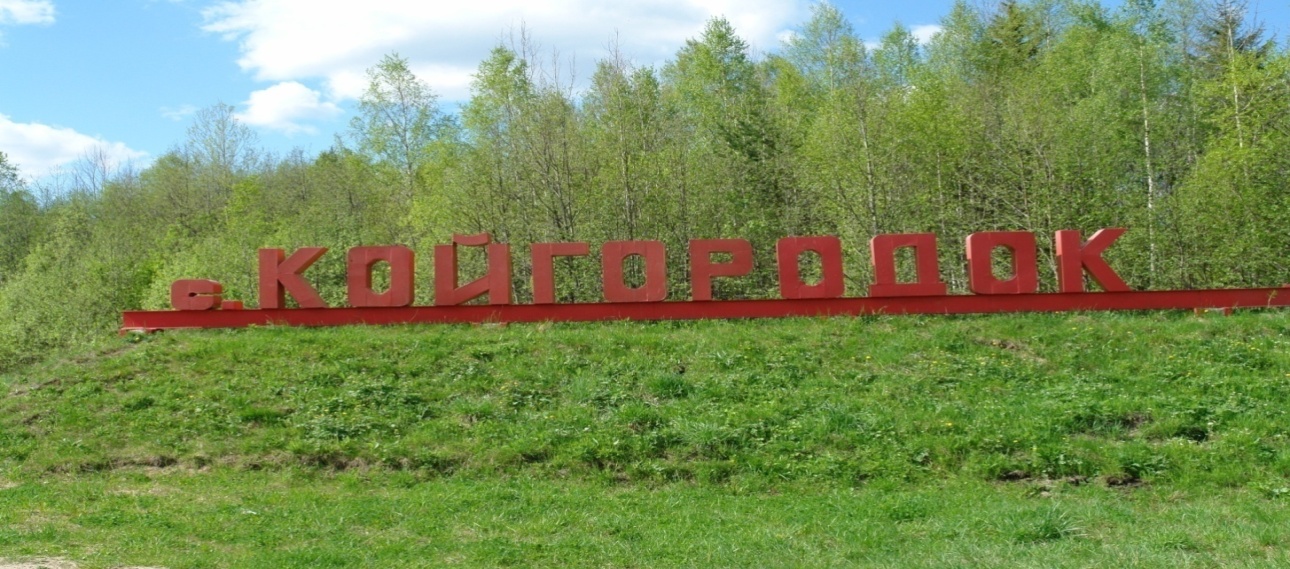 НАСЕЛЕНИЕ
Численность населения  7571
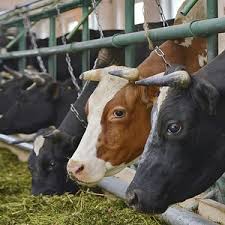 Ключевые отрасли экономики
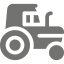 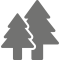 СЕЛЬСКОЕ ХОЗЯЙСТВО
ЛЕСНОЕ ХОЗЯЙСТВО
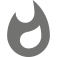 ОБРАБАТЫВАЮЩИЕ ПРОИЗВОДСТВА
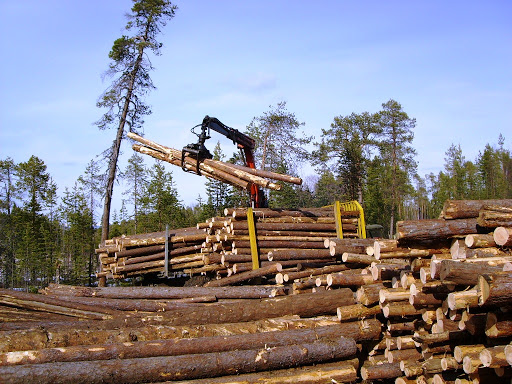 Оборот организаций района 
за 2023 год составил  – 1698,9 млн. руб. 
(166,2 % к уровню 2022 года)
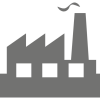 ОТГРУЖЕНО ТОВАРОВ СОБСТВЕННОГО ПРОИЗВОДСТВА за 2023 год
1260,8 млн. рублей (191,7 % к уровню 2022 года)
На 01.01.2024 года на территории района (по данным Комистат): 
-уменьшилось количество организаций на 6 ед. по сравнению с 2022 годом(94 организации).
-увеличилось количество зарегистрированных индивидуальных предпринимателей на 12 ед по сравнению с 2022 годом (139 ИП).
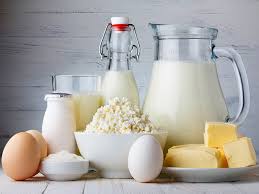 Хозяйствующие субъекты на территории района
Количество зарегистрированных юридических лиц на территории муниципального образования на 01.01.2024 года – 94 ед. ;

Распределение юридических лиц по видам экономической деятельности на 01.01.2024 год:

 - государственное управление и обеспечение военной безопасности; социальное обеспечение – 23 ед.
- сельское, лесное хозяйство, охота, рыболовство и рыбоводство – 10 ед.
- образование – 15 ед. 
- торговля оптовая и розничная; ремонт автотранспортных средств и мотоциклов – 8 ед. 
предоставление прочих видов услуг - 13 ед.
прочие – 25 ед.
Малое и среднее предпринимательствопо состоянию на 01.01.2024 года
160
СУБЪЕКТОВ МСП
ИНДИВИДУАЛЬНЫЕ ПРЕДПРИНИМАТЕЛИ
МИКРО ПРЕДПРИЯТИЯ
155
139
СРЕДНИЕ ПРЕДПРИЯТИЯ
МАЛЫЕ ПРЕДПРИЯТИЯ
0
5
ОБЪЕМ ОКАЗАННОЙ ФИНАНСОВОЙ ПОДДЕРЖКИ СУБЪЕКТАМ МСП В 2023 ГОДУ
4635,0 МЛН РУБ
ИНФРАСТРУКТУРА ПОДДЕРЖКИ МСП
Администрация МО МР «Койгородский»
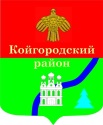 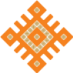 Информационно-маркетинговый центр МСП
Промышленность
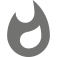 ОСНОВА ПРОМЫШЛЕННОГО ПРОИЗВОДСТВА - ОБРАБАТЫВАЮЩИЕ ПРОИЗВОДСТВА
ОБЪЕМЫ ОТГРУЖЕННЫХ ТОВАРОВ СОБСТВЕННОГО ПРОИЗВОДСТВА, ВЫПОЛНЕННЫХ РАБОТ И УСЛУГ СОБСТВЕННЫМИ СИЛАМИ ОРГАНИЗАЦИЙ ПО ВИДАМ ЭКОНОМИЧЕСКОЙ ДЕЯТЕЛЬНОСТИ
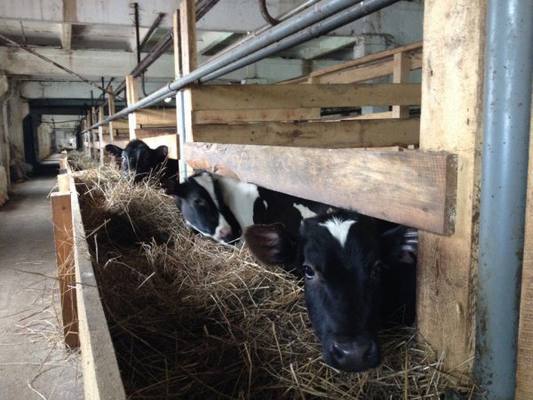 Основные предприятия, осуществляющие деятельность на территории Койгородского района, относящиеся к субъектам МСП
ООО «Койгородок» сельскохозяйственное предприятие района, специализируется на молочном и мясном животноводстве.
ООО «Койгородский хлебозавод» предприятие района по производству хлеба и мучных кондитерских изделий, производства макаронных изделий.
ООО «Парма ПЛЮС» торговля розничная в неспециализированных магазинах
ООО «Ирина» торговля розничная в неспециализированных магазинах 
ООО «ПМК» распиловка и строгание древесины
ООО «Жилфонд» управление эксплуатацией жилого фонда за вознаграждение или на договорной основе
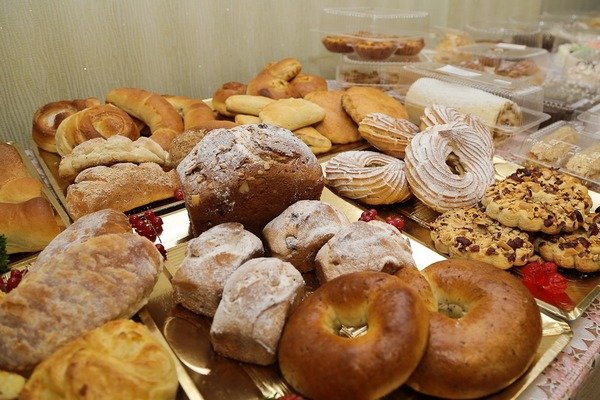 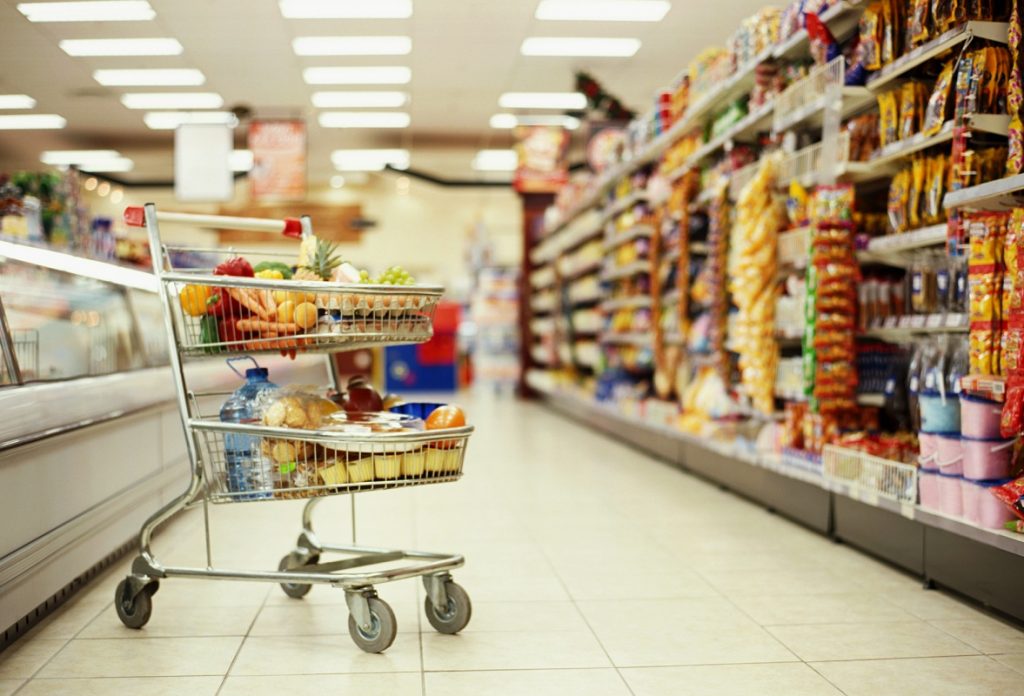 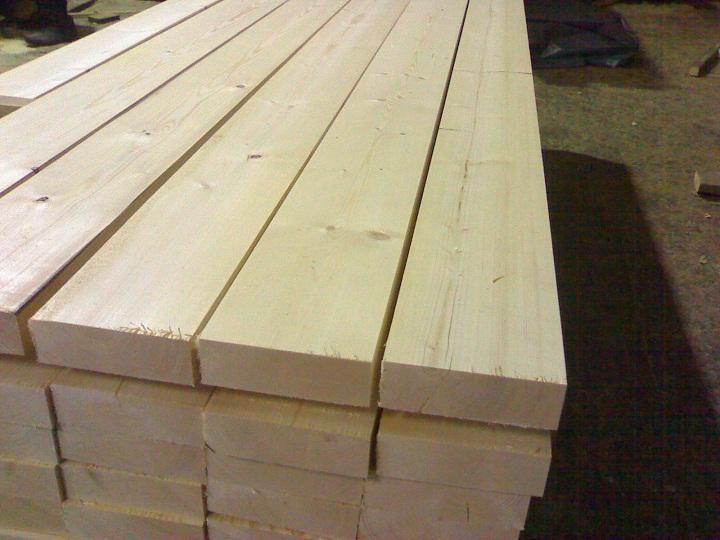 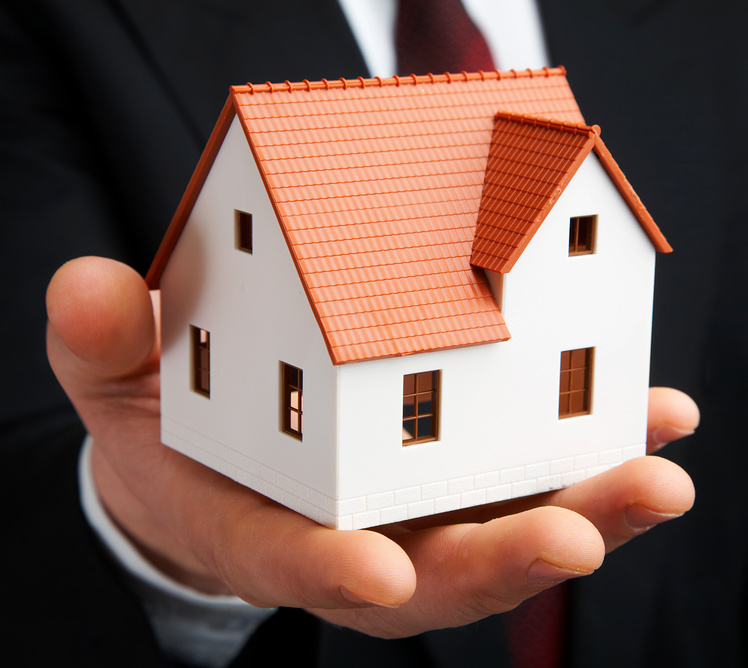 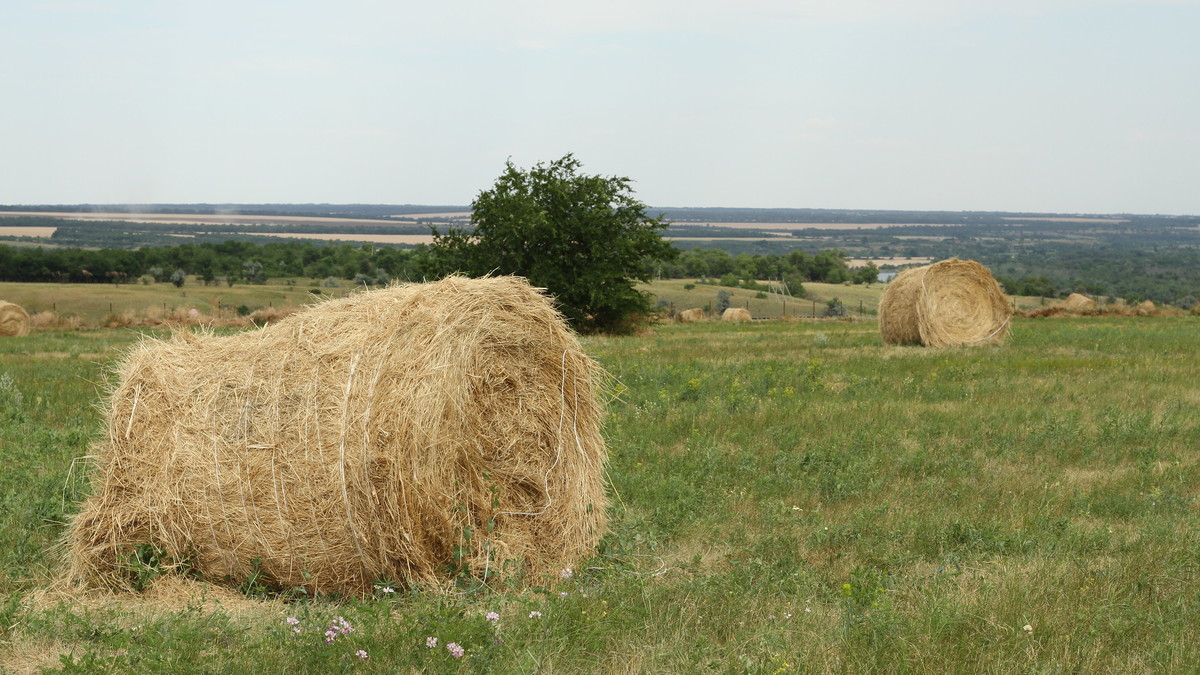 Сельское хозяйство
	В настоящее время сельское хозяйство в районе представлено 1 организацией, 6 КФХ и 1 сельскохозяйственный кооператив.  Численность работающих в данных организациях за 2023 год насчитывает 95 человек. 
	На 1 января 2024 года в хозяйствах всех категорий  поголовье крупного рогатого скота составило  774 голов. Поголовье дойного стада составило 315 голов.
ПЛОЩАДЬ СЕЛЬХОЗУГОДИЙ
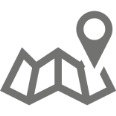 КФХ ЗАРЕГИСТРИРОВАНО
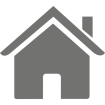 8,5 тыс.га
6 ед.
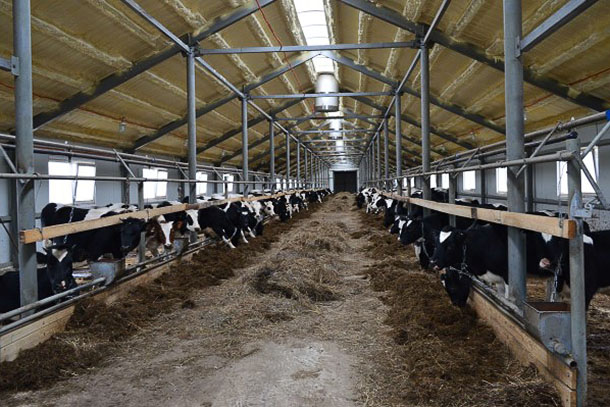 НАИБОЛЕЕ ЗНАЧИМЫЕ СЕЛЬСКОХОЗЯЙСТВЕННЫЕ ПРЕДПРИЯТИЯ
НА ТЕРРИТОРИИ РАЙОНА
ООО «Койгородок»
КФХ Зябко Сергей Михайлович
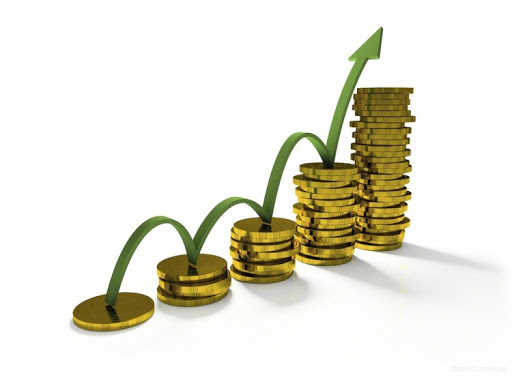 Инвестиции
ОБЪЕМ ИНВЕСТИЦИЙ В ОСНОВНОЙ КАПИТАЛ ЗА  2023 ГОД 
(БЕЗ СУБЪЕКТОВ МАЛОГО И СРЕДНЕГО ПРЕДПРИНИМАТЕЛЬСТВА)
497,0 млн. РУБ
ОБЪЕМ ИНВЕСТИЦИЙ В ОСНОВНОЙ КАПИТАЛ В РАЗРЕЗЕ ПО ИСТОЧНИКАМ ФИНАНСИРОВАНИЯ (МЛН.РУБ)
ОБЪЕМ ИНВЕСТИЦИЙ В ОСНОВНОЙ КАПИТАЛ В РАЗРЕЗЕ ПО БЮДЖЕТНЫМ СРЕДСТВАМ (МЛНРУБ)
405,7
Реализуемые инвестиционные проекты
Планируемые к реализации инвестиционные проекты
ИНВЕСТИЦИОННЫЕ ПЛОЩАДКИ
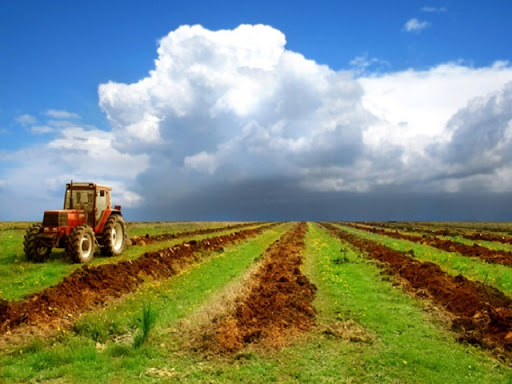 ИВЕСТИЦИОННЫЙ ПОТЕНЦИАЛ ТЕРРИТОРИЙ
СЕЛЬСКИЕ ПОСЕЛЕНИЯ НА ТЕРРИТОРИИ МР «КОЙГОРОДСКИЙ»
Имеются невостребованные земельные ресурсы сельскохозяйственного назначения.
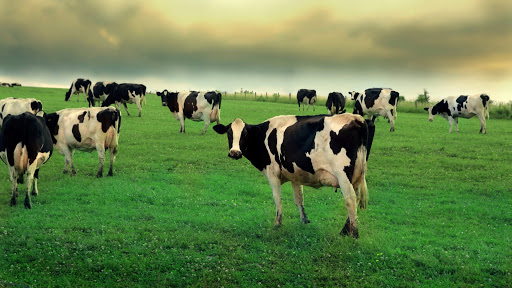 Меры поддержки
НЕФИНАНСОВЫЕ МЕРЫ 
ПОДДЕРЖКИ
- Информационная
- Консультационная
Нормативно-правовые акты, регулирующие деятельность в сфере инвестиций:
♦ Постановление № 30/12 от 16.12.2015г. «О составе Координационного совета по развитию малого и среднего предпринимательства при администрации МР «Койгородский»
♦ Приложением 9 к муниципальной программе «Развитие экономики в МО МР «Койгородский» утвержденной Постановлением № 64/12 от 30.12.2020г. «Об утверждении муниципальной программы МО МР «Койгородский» установлены критерии оценки бизнес-проектов на участие в конкурсном отборе инвестиционных проектов.
♦  Для осуществления контроля за ходом реализации инвестиционных проектов, получивших муниципальную финансовую поддержку, создана Рабочая группа по реализации инвестиционных проектов на территории муниципального района «Койгородский» принято постановление № 55/01 от 27 января 2014 года.
МЕРЫ 
ПОДДЕРЖКИ
Министерство инвестиций, промышленности и транспорта Республики Коми
Администрация
МО МР «Койгородский»
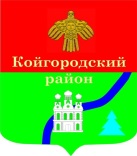 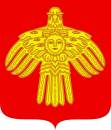 Россия, Республика Коми, Койгородский район,
с. Койгородок, ул. Мира д. 7
Глава МР «Койгородский» - руководитель администрации МР «Койгородский»– Ушакова Лариса Юрьевна
Телефон: (82132)9-14-00
E-Mail: akoyg@mail.ru
www. kojgorodok.ru
Россия, Республика Коми, Сыктывкар,
ул. Интернациональная, д. 157, 167982
Телефон: (8212) 25-54-33 (доб. 200)
Факс: (8212) 29-39-36
E-Mail: obotdel@minprom.rkomi.ru
www.minprom.rkomi.ru
www.invest.rkomi.ru